урок -  3 (эл.ст.) № 32.        раздел (III)
ТЕМА: /Т10/ ЗАКОН КУЛОНА.
ЦЕЛИ: Изучить закон Кулона, единицы эл. заряда, понятие «диэлектрическая проницаемость» и «электрическое поле».
ЗАДАЧИ: СОЗДАТЬ УСЛОВИЯ ДЛЯ ДОСТИЖЕНИЯ ПОСТАВЛЕННЫХ ЦЕЛЕЙ.
ТИП УРОКА:
ВИД УРОКА:
ДЕМОНСТРАЦИИ: 1. Зависимость силы взаимодействия зарядов от расстояния между зарядами и величины зарядов. ( можно исп. гильзу и палочку)
ХОД УРОКА:
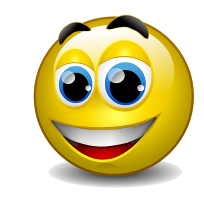 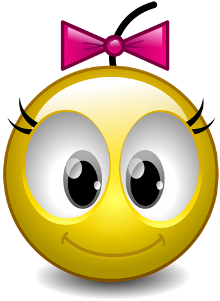 Пэл=   γm1·m2
          R
Хочешь уважать себя, не жалей!!
Домашнее задание.
Тема №10    §§ 87-90,       гр2
 685 686 687 692 695 FKулона
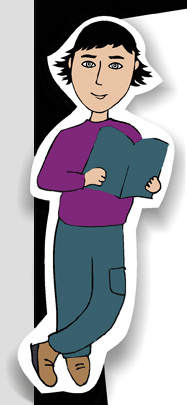 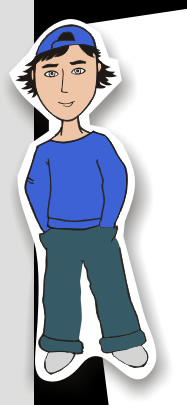 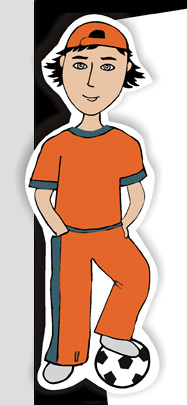 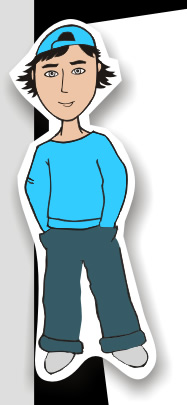 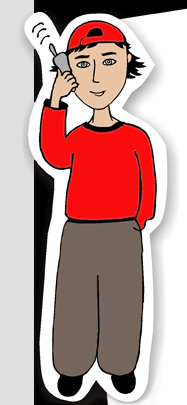 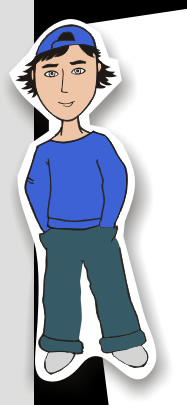 Раскрасить ОК, припоминая урок.       – 5мин
«Разбивка»  учебника                             - 15 мин
Рассказать тему, используя  «разбтвку» -8мин
4.   Рассказать тему  кому-то                       - 10мин
5.   Припоминая рассказ восстановить  ОК.- 5м
796. С какой силой действуют два одноименных  и равных заряда на третий,  помещенный посередине между ними?
Тема №10
q1
q2
А
799. В каком случае при сближении двух одноименных зарядов сила отталкивания уменьшается до нуля?
«От чего зависит ВЕЛИЧИНА силы взаимодействия между зарядами?   Сформулируйте гипотезу.»
«От чего зависит ВЕЛИЧИНА силы взаимодействия между зарядами?   Сформулируйте гипотезу.»
Тема №10
одноименные
разноименные



электрометр
Физика 10
Тема №10
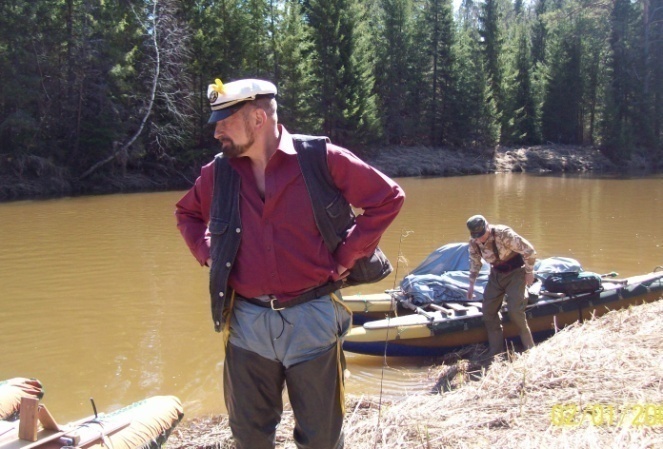 закон
Кулона
электрическое.
поле
Физика от физика, стр.22
F1,2=  k q1q2
           R2
Электростатика –это…
 m1m2
Кулон 1785 г…
FТЯГ =
R2
F
q,   q     -  F
Fq1q2
q/2,q/2  - F/4
r  -  F
F1/r2
2r – F/4
r
k q1q2
F1,2=
III з-н Н
r2
МТ и шары,
похоже
Физика в картинках
F1,2=  k q1q2
           R2
8 класс
ЭЛЕКТРИЧЕСКОЕ    ПОЛЕ
материя
Милликен
пополам…
еще…
еще…
еще!!!
qMIN  =  e
1,6  10-19 Кл
электрон !!!
единица заряда
I=q/t q=It
Кл2
Н м2
1
Fr2
40
q1q2
Н м2
Кл2
1Kл = 1А1с
e = 1,6 10-19 Кл
= 9109
k =
k=FТ взаимодействия
 q1=q2=1 Кл  
на R=1м
k q1q2
F1,2=
r2
0 = 8,85 10-12
k=
F1,2=  k q1q2
       R2
q2
F1,
что действует?
q1
F2
Воздух?!
мешает
c=3108 м/с
 = 81(H2O)
эл. поле  первого на  второй…
два поля…
мгновенно ??
Почувствует…
через t= s/c,
c=3108 м/с
k q1q2
F1,2=
 r2
Электрическое поле – это…
радиоволны (уже…еще…)
F1,2=  k q1q2
        R2
 m1m2
«От чего зависит сила взаимодействия между зарядами? Сформулируйте гипотезу.»
FТЯГ =
R2
k q1q2
F1,2=
r2
МТ и шары,
ПРЗ2, стр.305
10-1, стр.22
ПРЗ№2,стр251
N
FЭ
1м
Mg
r
q1
q2
Fэ=2,25·1013q2
0,01м
1. Что? Заряд q1  2.Как? покоится!
3. Почему? (1з-н Н)
Оx) 0=Nsin- FЭ
Оy) 0=Ncos- Mg
Оx) N·0,01= 2,25·1013q2
Оy) N·0,99= 0,001
Оy) 2,25·1013q2=10-3
kq1q2
9·109q2
sin=0,01
cos=0,999
q=0,7·10-9Кл
F1,2=
Fэ=
 r2
(2·10-2)2
10-1.Два одинаково заряженных маленьких  шарика массой по 1г подвешены на шелковых нитях длиной по 1м в одной точке.   Определить величину заряда каждого шарика, если они, оттолкнувшись,  разошлись на расстояние 2см.
Задача №1
F1,2=  k q1q2
        R2
N
FЭ
Mg
q1
q2
N
r
FЭ
Mg
1. Что? Заряд q1  2.Как? покоится!
3. Почему? FЭ+N +Р = 0(1з-н Н)
из треугольника сил 
 FЭ=Р·tg
FЭ=
k q1q2
F1,2=
 r2
из треугольника сил N=Р/соs
N=
F1,2=  k q1q2
        R2
10-2. С какой силой действуют два одноименных  и равных заряда на третий,  помещенный посередине между ними?
F2А
FА
F1А
q1
q2
А
10-2, стр.22
Силу взаимодействия
R
D
EВНУТРИ= 0
F1,2=  k q1q2
       R2
10. Закон Кулона:
      Два заряда взаимодействуют друг с другом силами прямо пропорциональными произведению величин зарядов и обратно пропорциональными квадрату расстояния между их центрами.
c=3108 м/с
Справедливо только для точечных зарядов.
10. 1 Кулон- заряд, проходящий через поперечное сечение проводника за 1 секунду при силе тока в 1A.
10. Диэлектрическая проницаемость среды() показывает во сколько раз сила, взаимодействия в вакууме больше чем в данной среде.
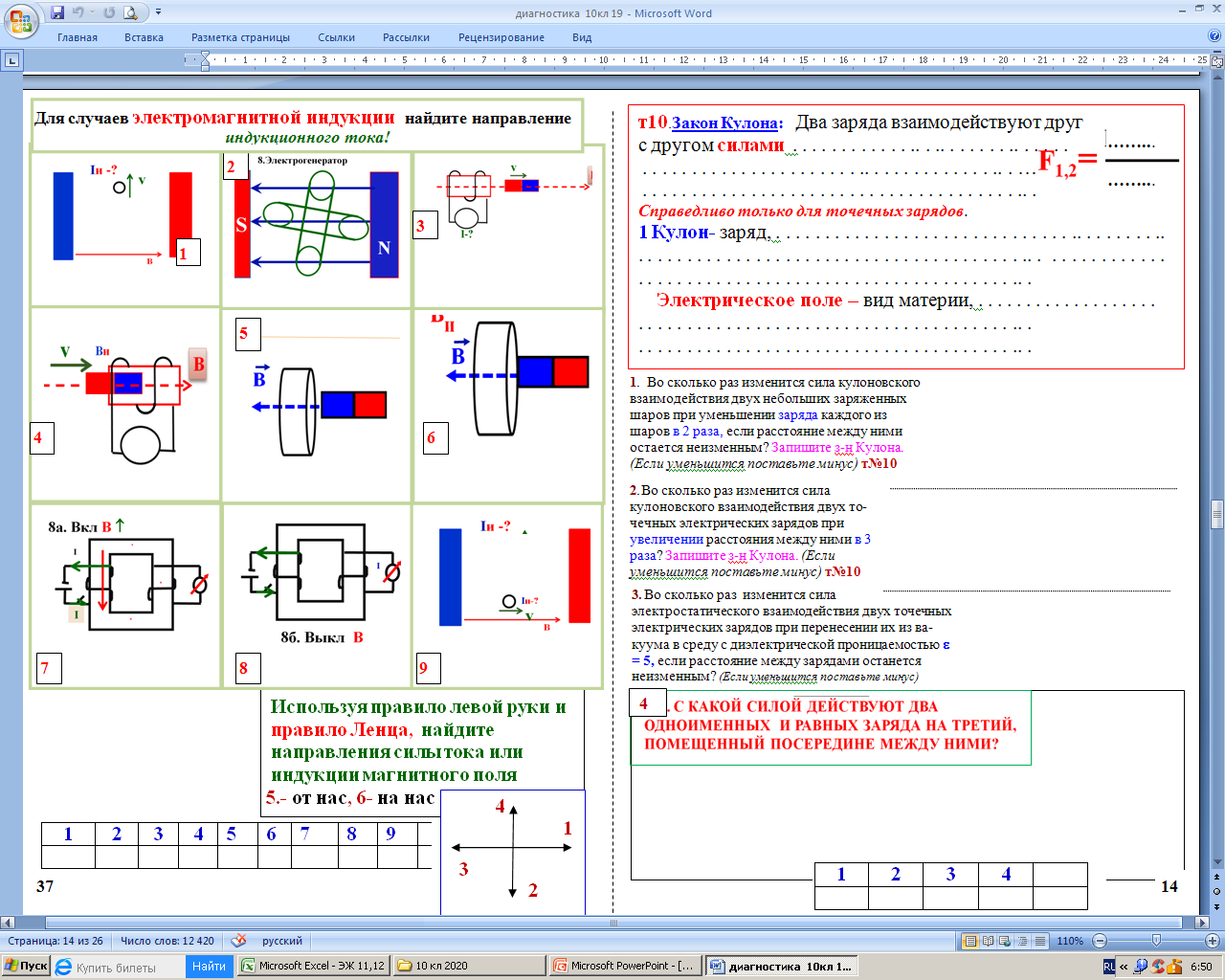 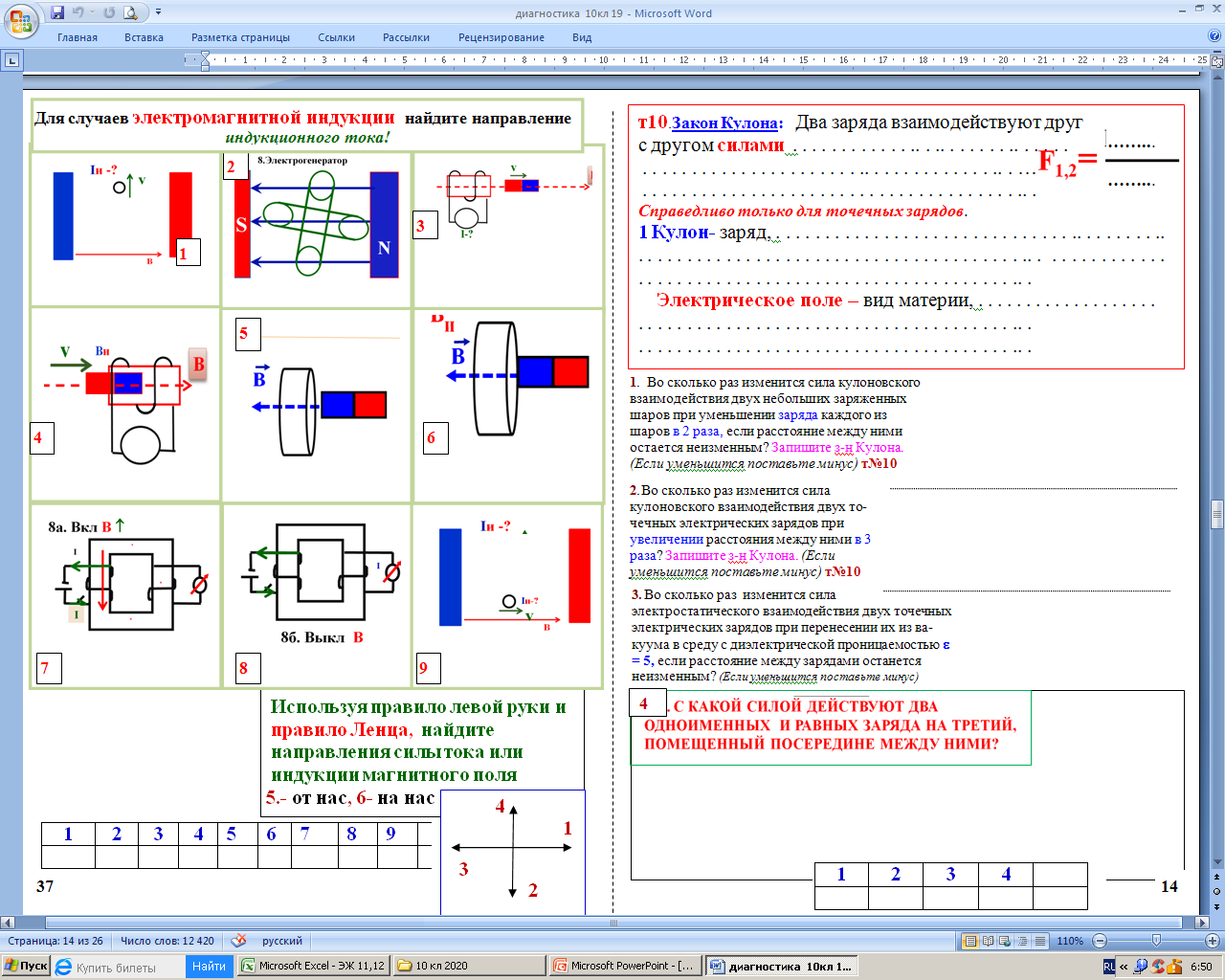 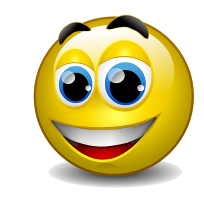 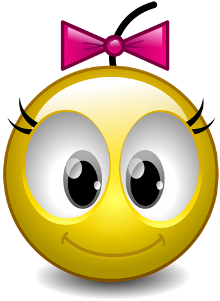 Домашнее задание.
Тема №10 
§§ 87-90,
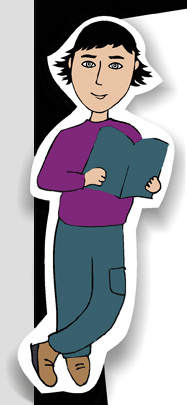 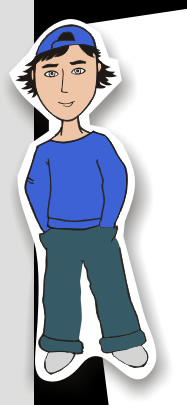 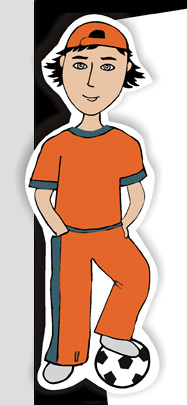 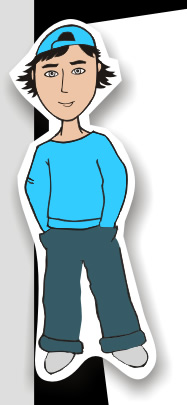 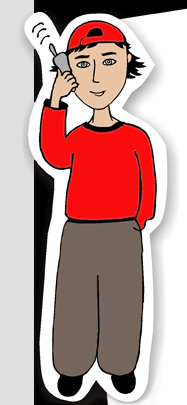 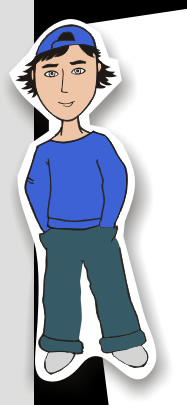 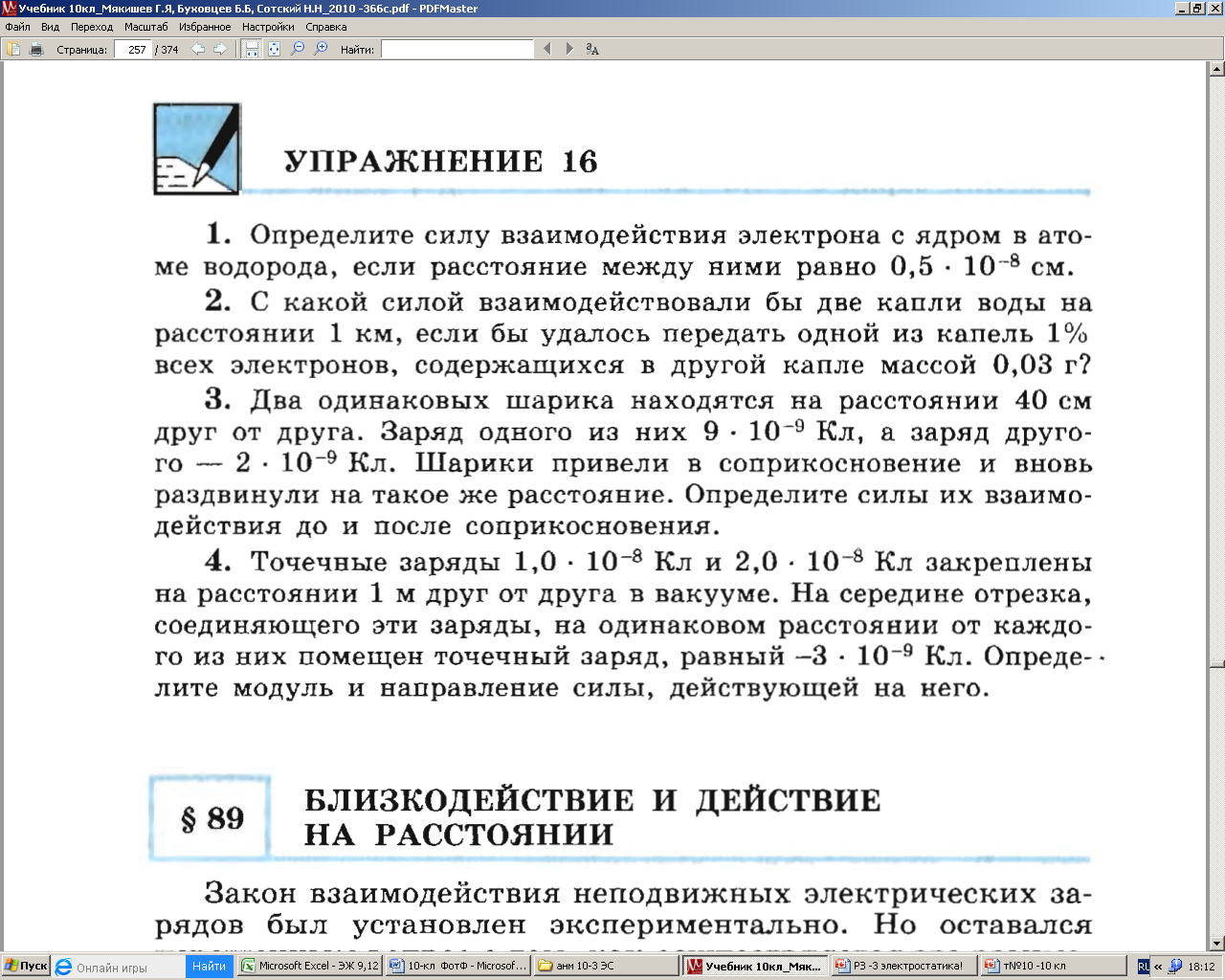 F13
FА
F23
q3
q2
q1
k q1q3
k q2q3
F13=
F23=
r2
r2
799. В каком случае при сближении двух одноименных зарядов сила отталкивания уменьшается до нуля?
F1,2=  k q1q2
        R2
F1,2=  k q1q2
        R2
797. Каково движение пылинки в поле одноименного заряда?

816. ОПИШИТЕ ПОВЕДЕНИЕ ГИЛЬЗЫ, ПОДВЕШЕННОЙ НА ПРОВОДЯЩЕЙ НИТИ, В ПОЛЕ ЗАРЯЖЕННОЙ ПАЛОЧКИ.

820. Как определить заряжена ли гильза без дополнительных приспособлений?

822. Как будет действовать заряженная палочка на магнитную стрелку?
F1,2=  k q1q2
        R2
притягивает мелкие..
Урок - 4 (эл.ст.) № 33.        раздел (III)
ТЕМА: /ЗТ10/ ЭЛЕКТРИЧЕСКОЕ ПОЛЕ.
ЦЕЛИ: Закрепить знания по теме 10.
ЗАДАЧИ:СОЗДАТЬ УСЛОВИЯ ДЛЯ ЗАКРЕПЛЕНИЯ ЗНАНИЙ И РАВИТИЯ НАВЫКОВ РЕШЕНИЯ ЗАДАЧ ПО ТЕМЕ.
ТИП УРОКА:
ВИД УРОКА:
ДЕМОНСТРАЦИИ:
ХОД УРОКА:
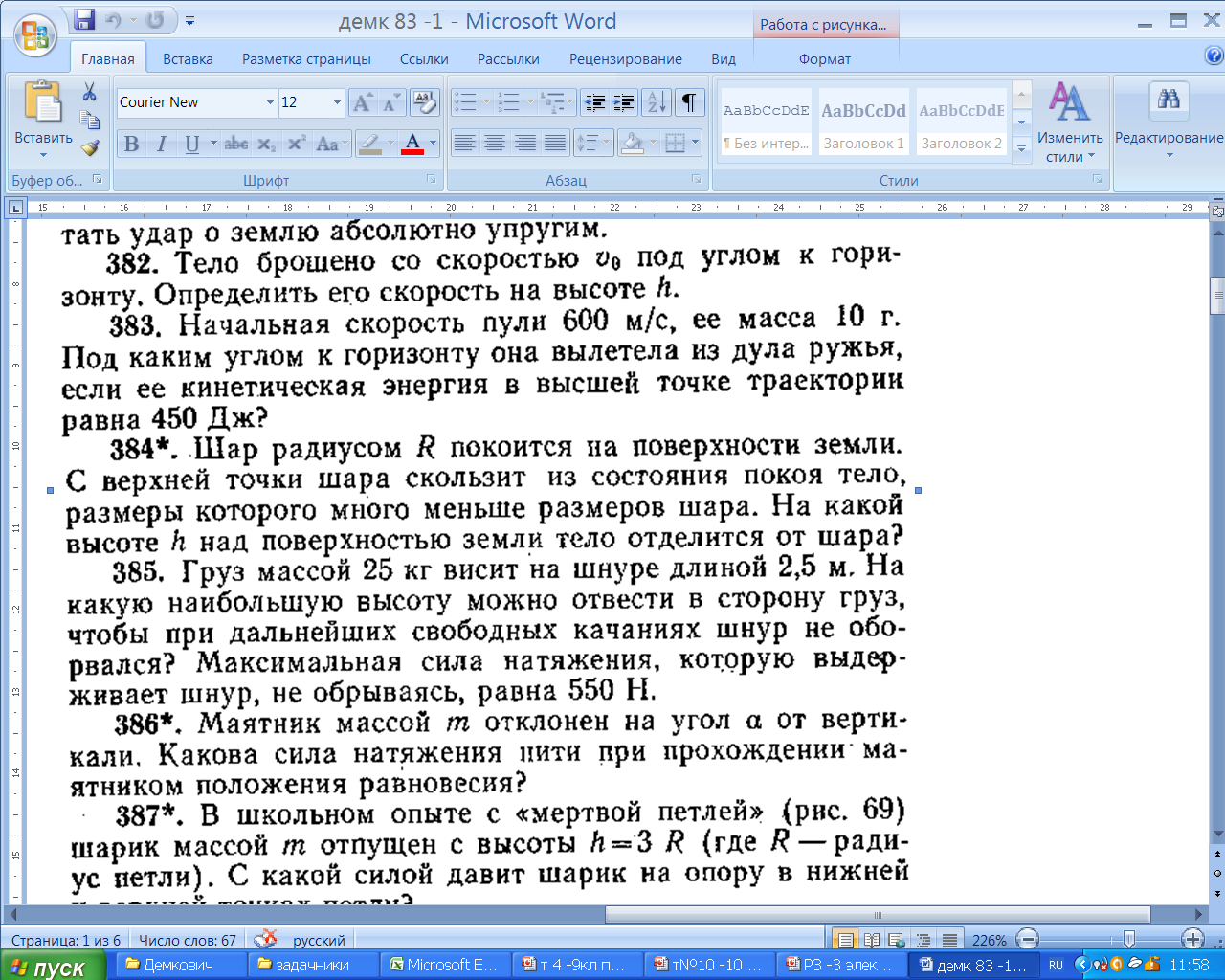 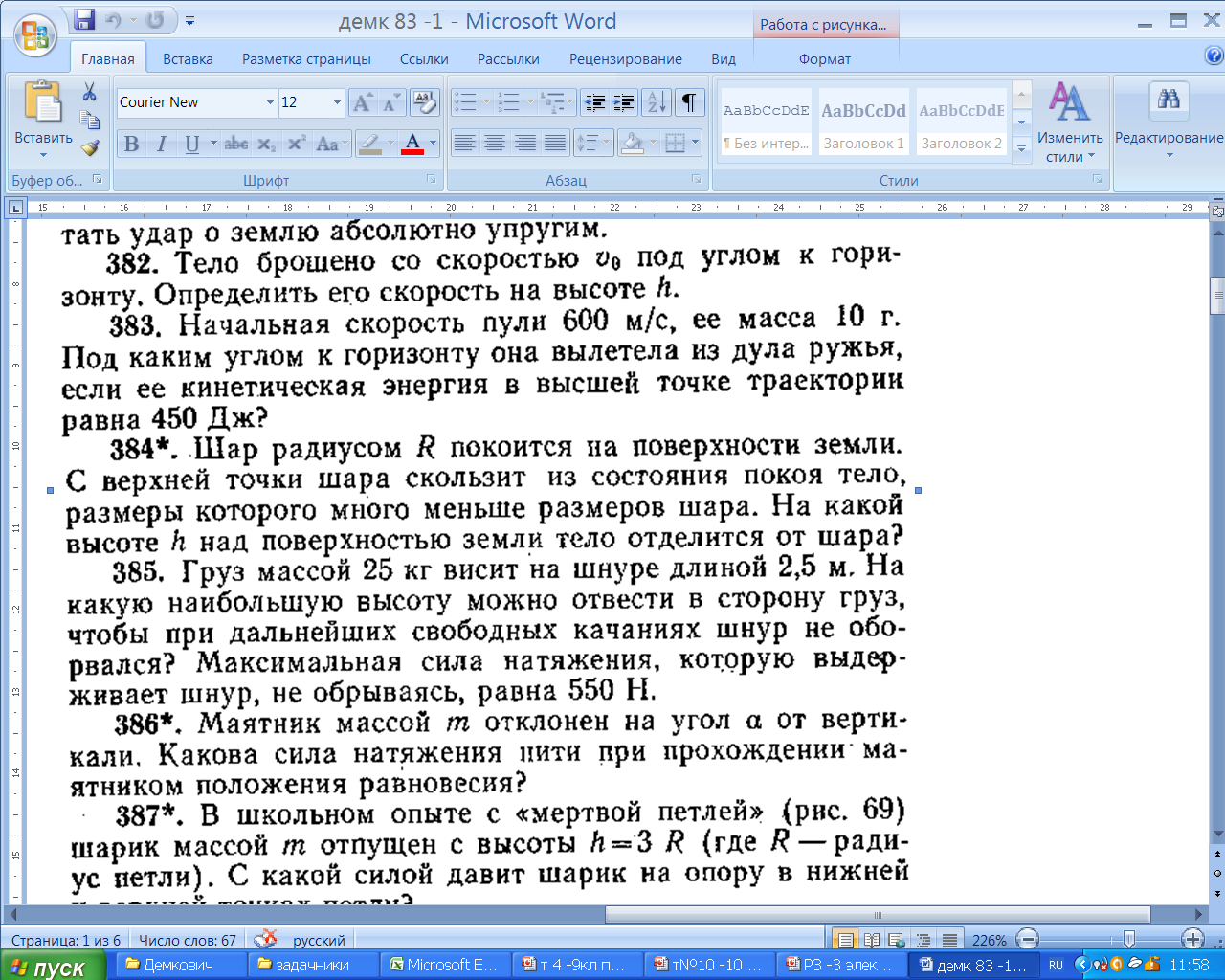